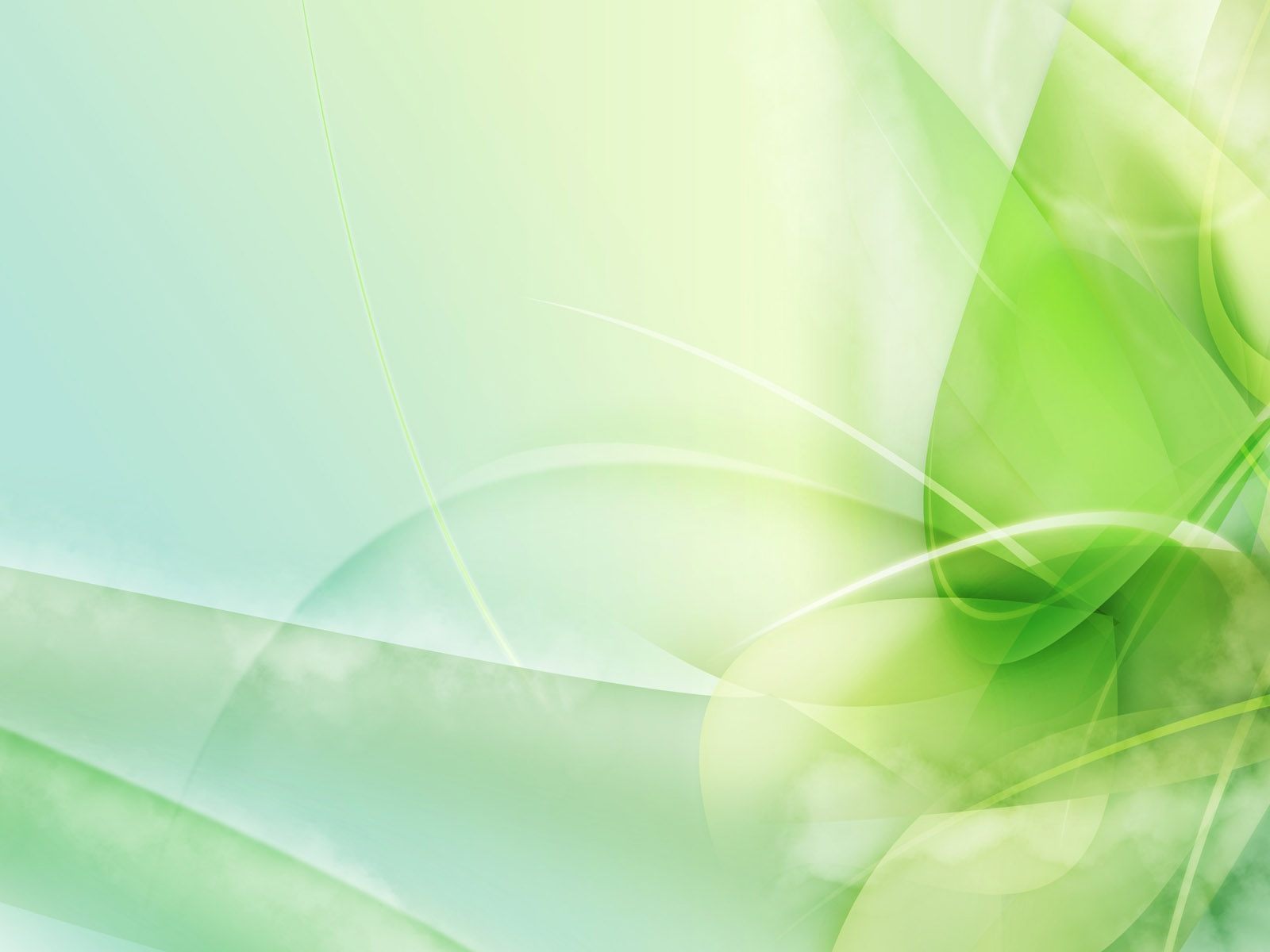 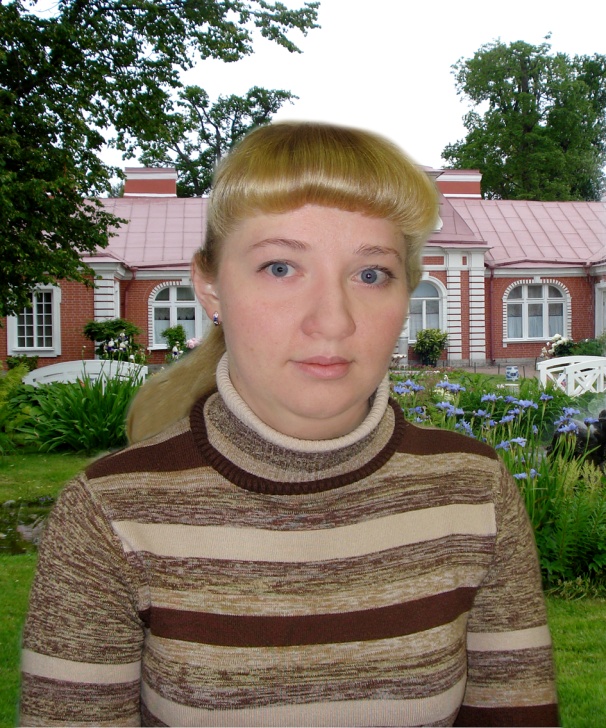 Выполнила
учитель по информатике
Самусенко
Елена Сергеевна
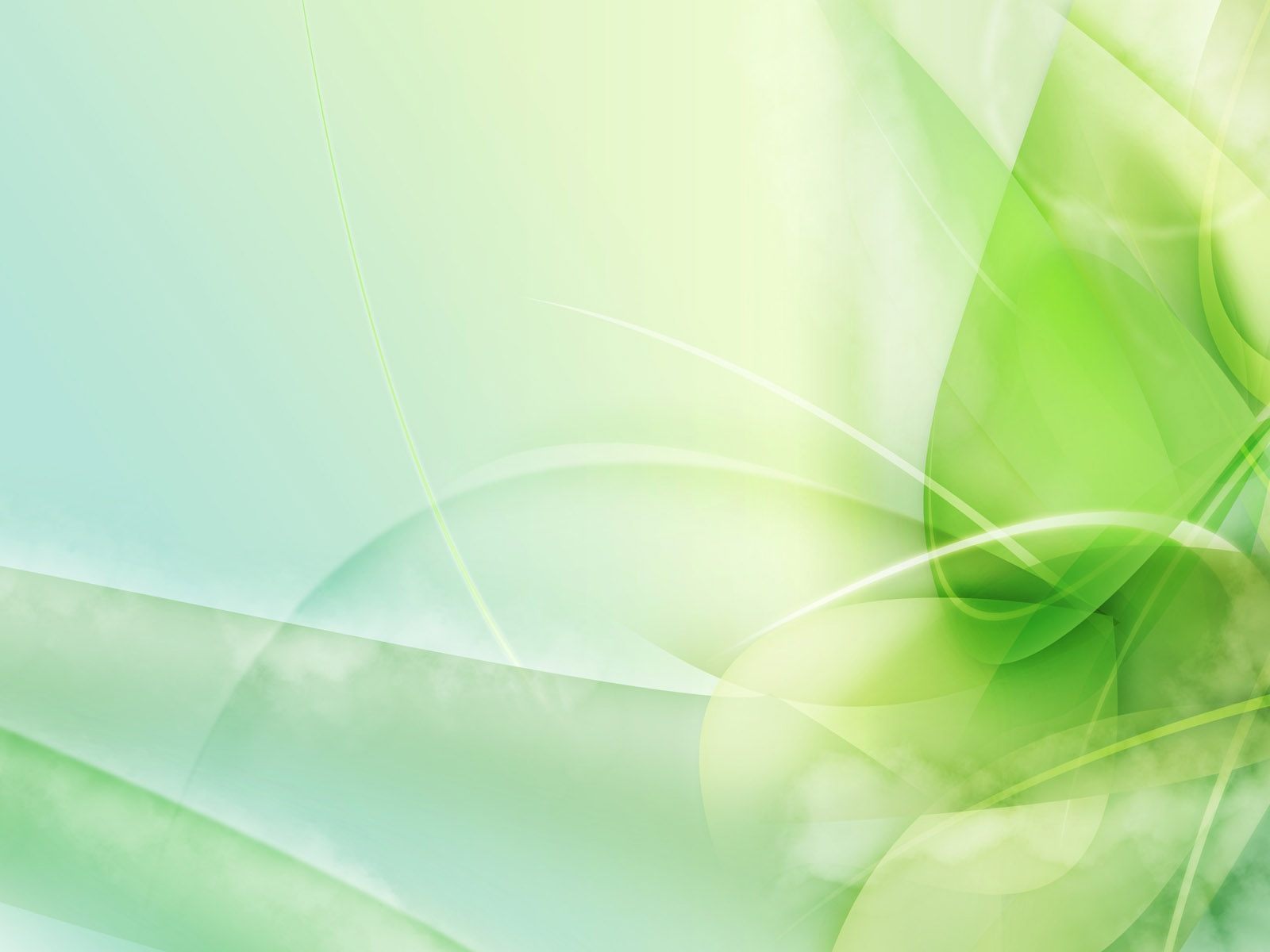 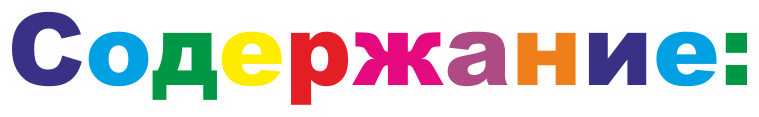 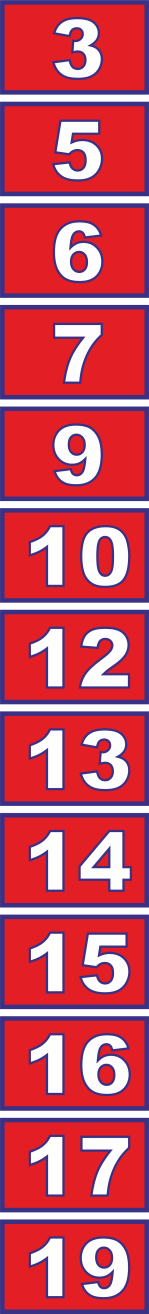 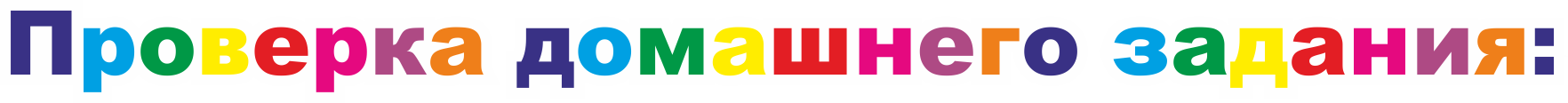 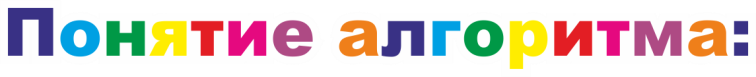 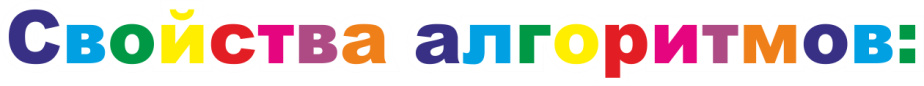 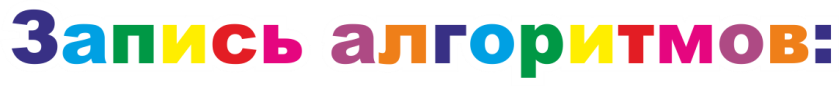 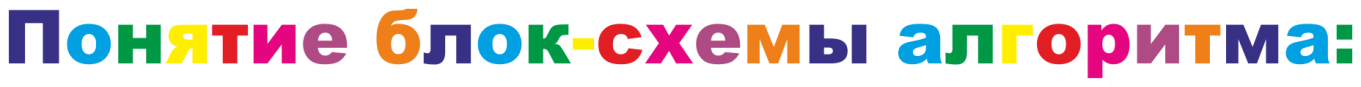 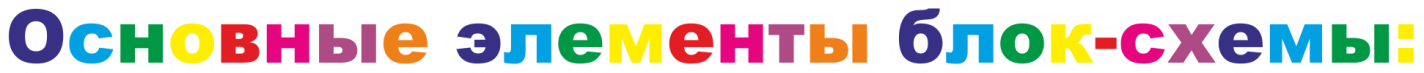 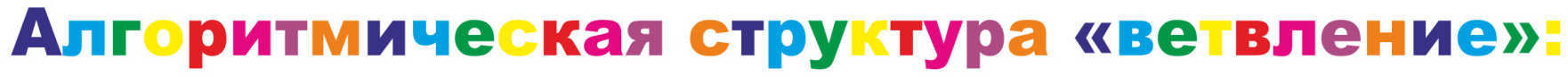 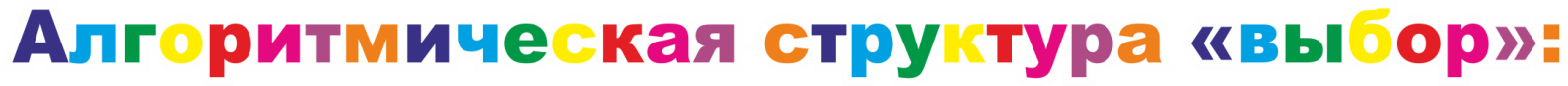 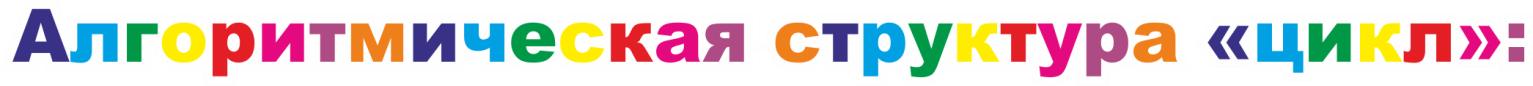 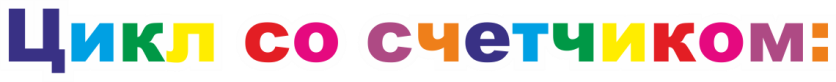 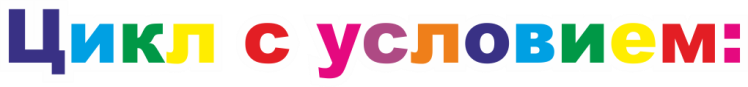 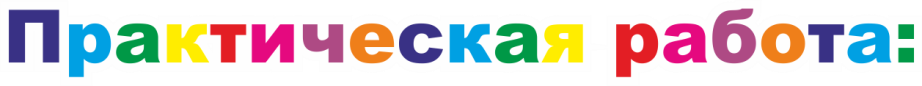 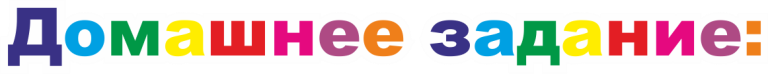 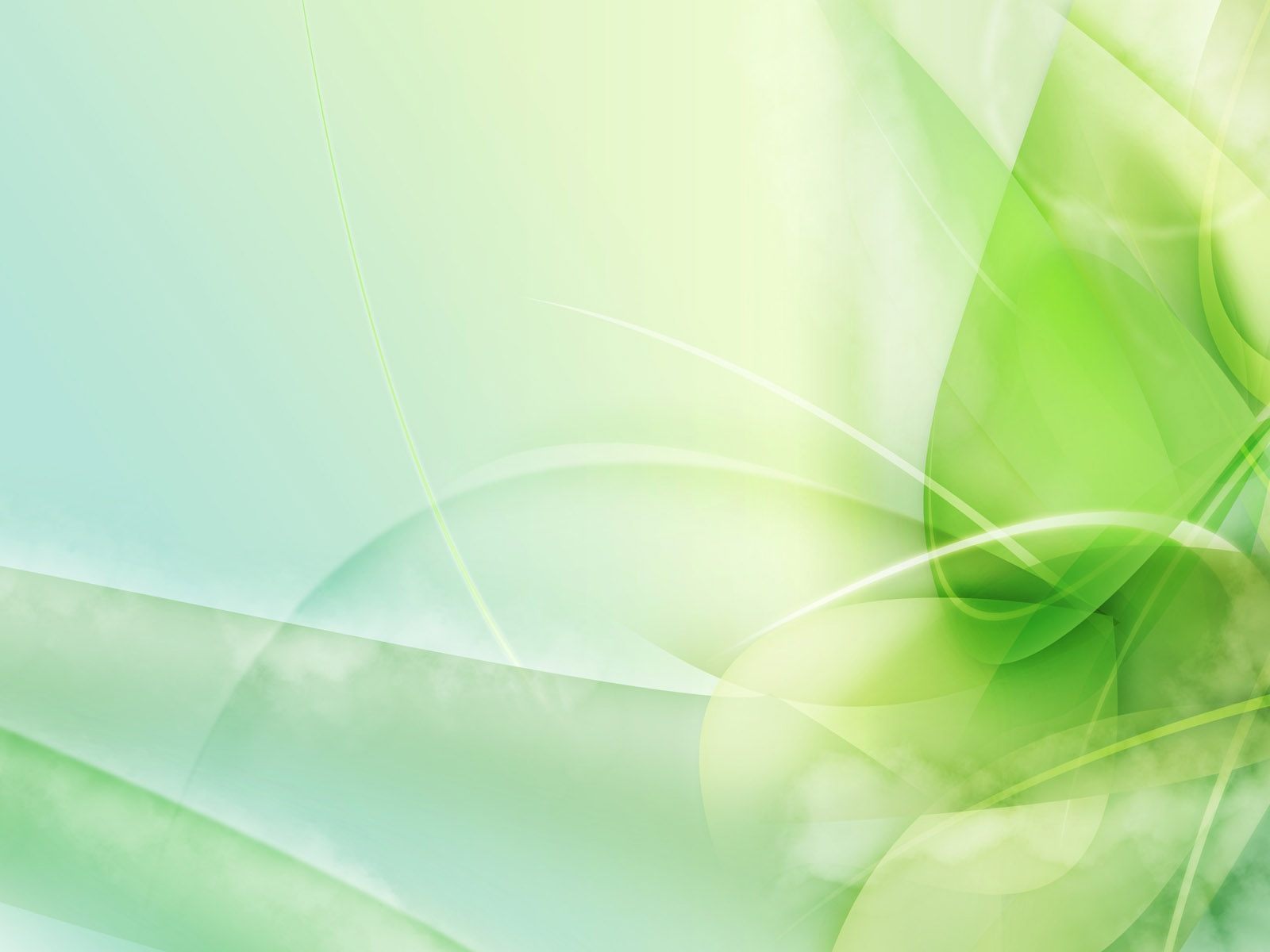 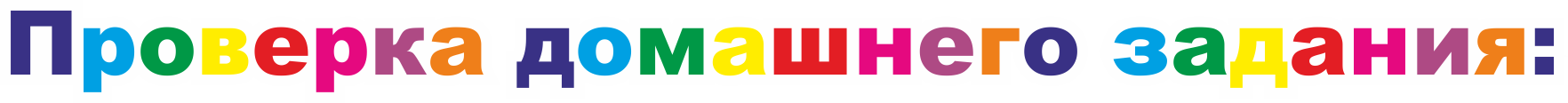 Перечислите основные виды структурирования данных?
Табличное представление, построение иерархической зависимости, сетевое взаимодействие, граф
1
Выделите характерные особенности каждого вида?
2
Таблица задаёт зависимость параметров (атрибутов) объекта от видов объекта; дерево, отражает зависимость объекта или центрального элемента системы от других элементов, находящихся в определённом соподчинении; сеть задаёт пространственную зависимость элементов системы одного типа; граф тоже отражает пространственную зависимость, но только элементов различных типов.
3
Попробуйте выделить сферы деятельности человека, где можно эффективно использовать тот или иной вид структурирования данных?
Все виды структурирования данных используются в информационной сфере деятельности для разработок проектных заданий, для наглядного представления результатов исследования, для представления социологических исследований и т.д.
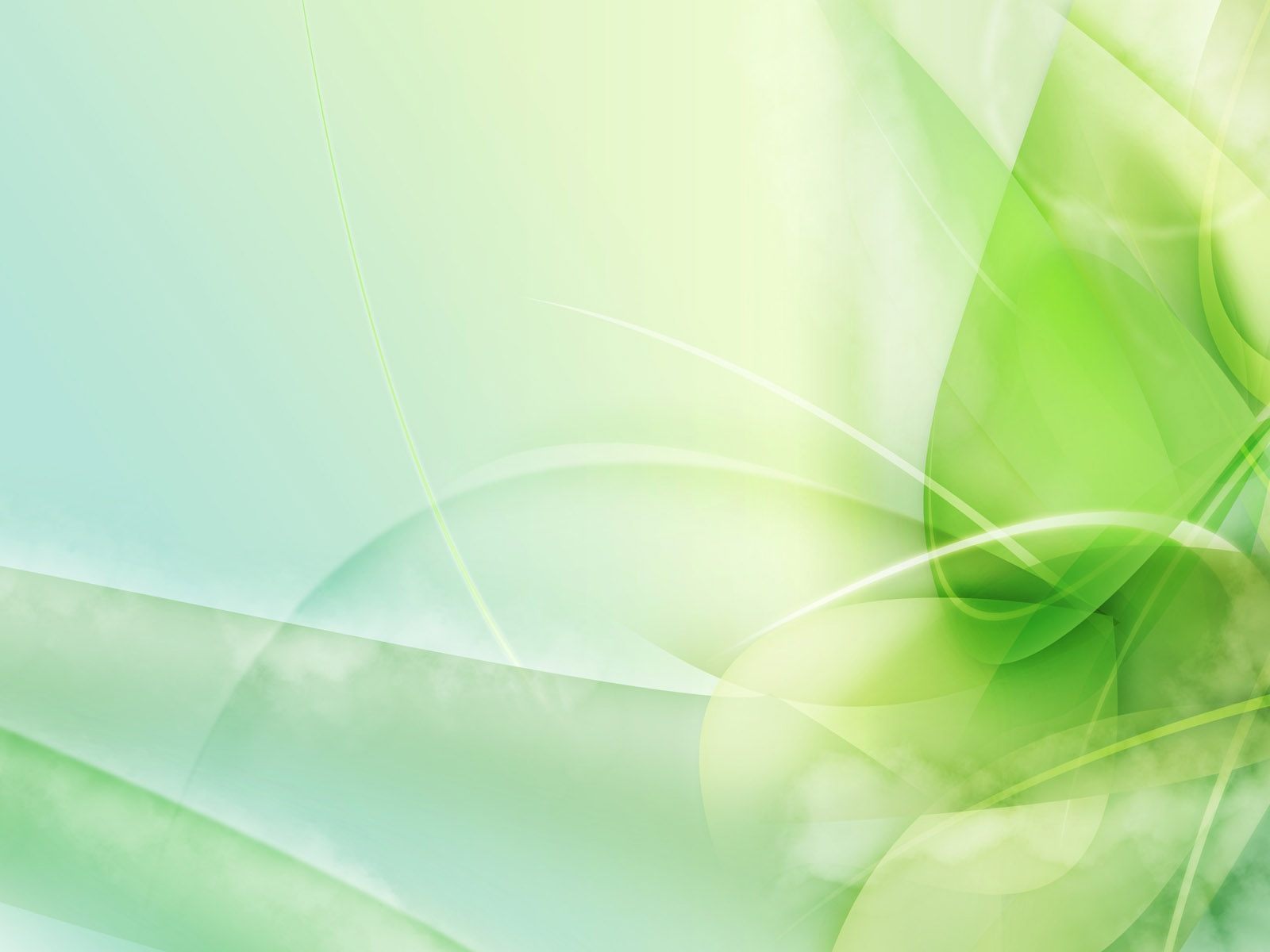 Тема урока
«Основы алгоритмизации»
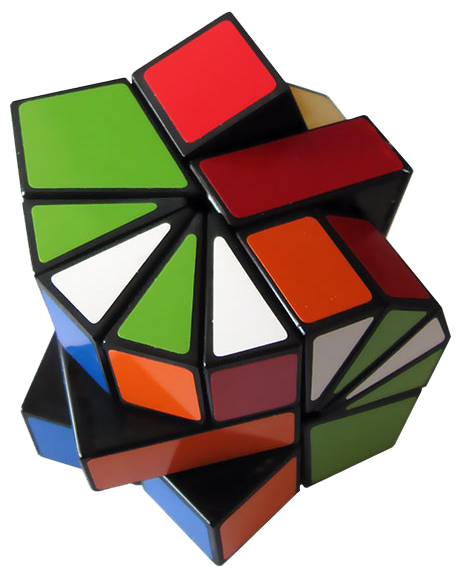 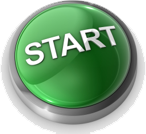 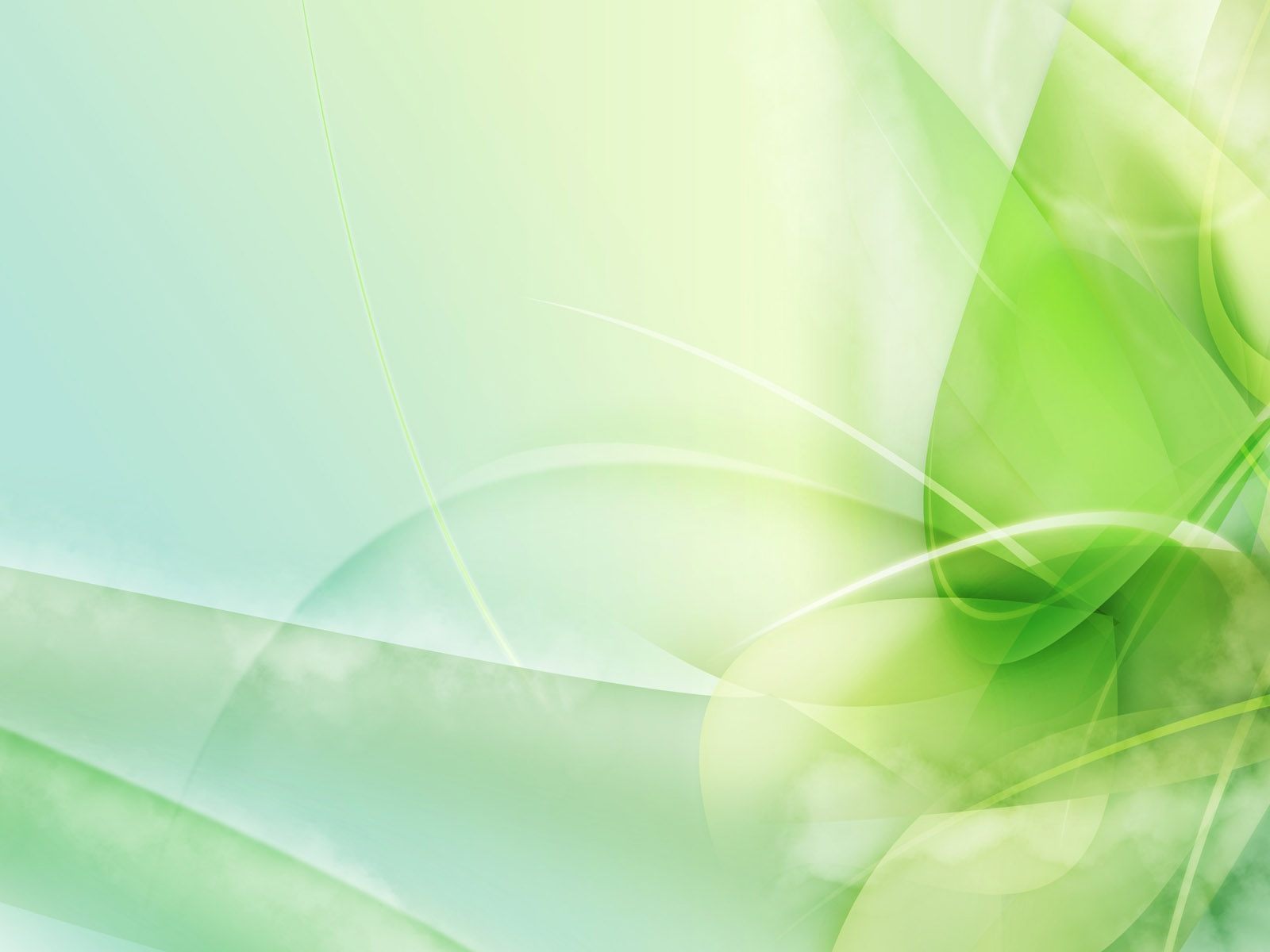 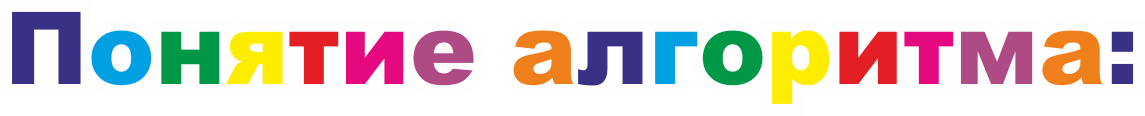 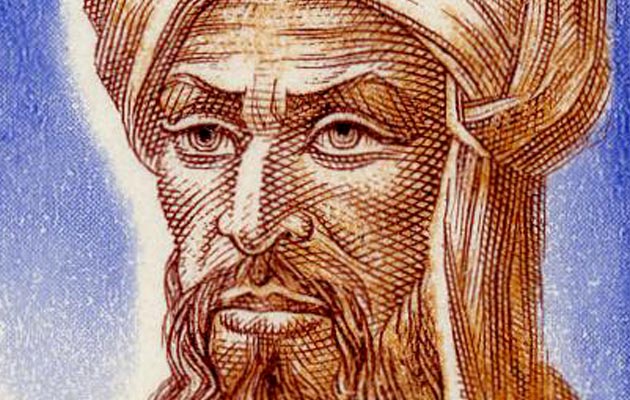 Слово «алгоритм произошло
из латинского написания (alhorithm) арабского имени ученого: «аль-Хорезми», то есть «из Хорезма».
Алгоритм – 
это последовательность команд (предписании инструкций) некоторому исполнителю, выполнение которых приводит к получению конечного результата (достижению цели).
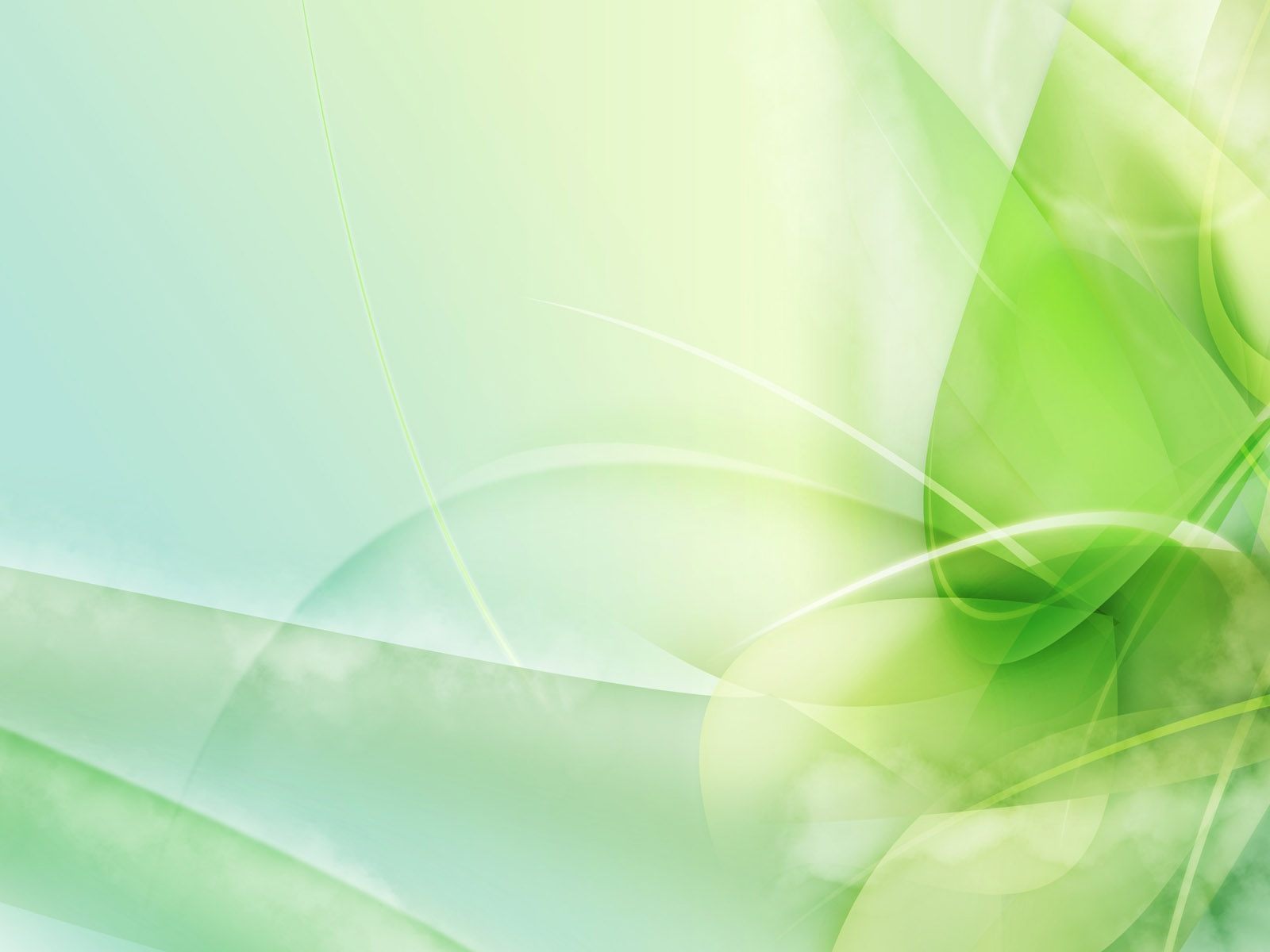 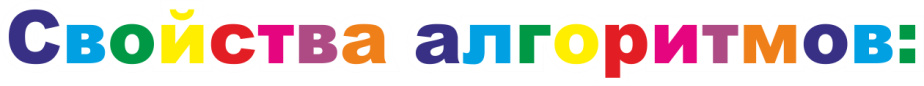 Свойства алгоритмов
Однозначность - предлагаемые действия должны быть «понятны» компьютеру
Корректность – способность давать правильные результаты при различных исходных данных
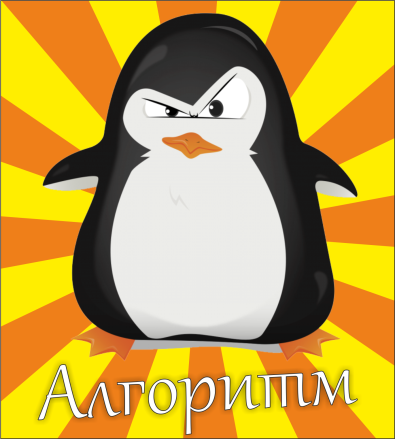 Массовость – пригодность
       алгоритма к большому
         количеству объектов
Конечность – решение
           задачи должно быть получено
                за конечное число шагов
Детерминированность –
 повтор результата при повторе исходных данных
Эффективность – для
решения должны использоваться ограниченные ресурсы компьютера
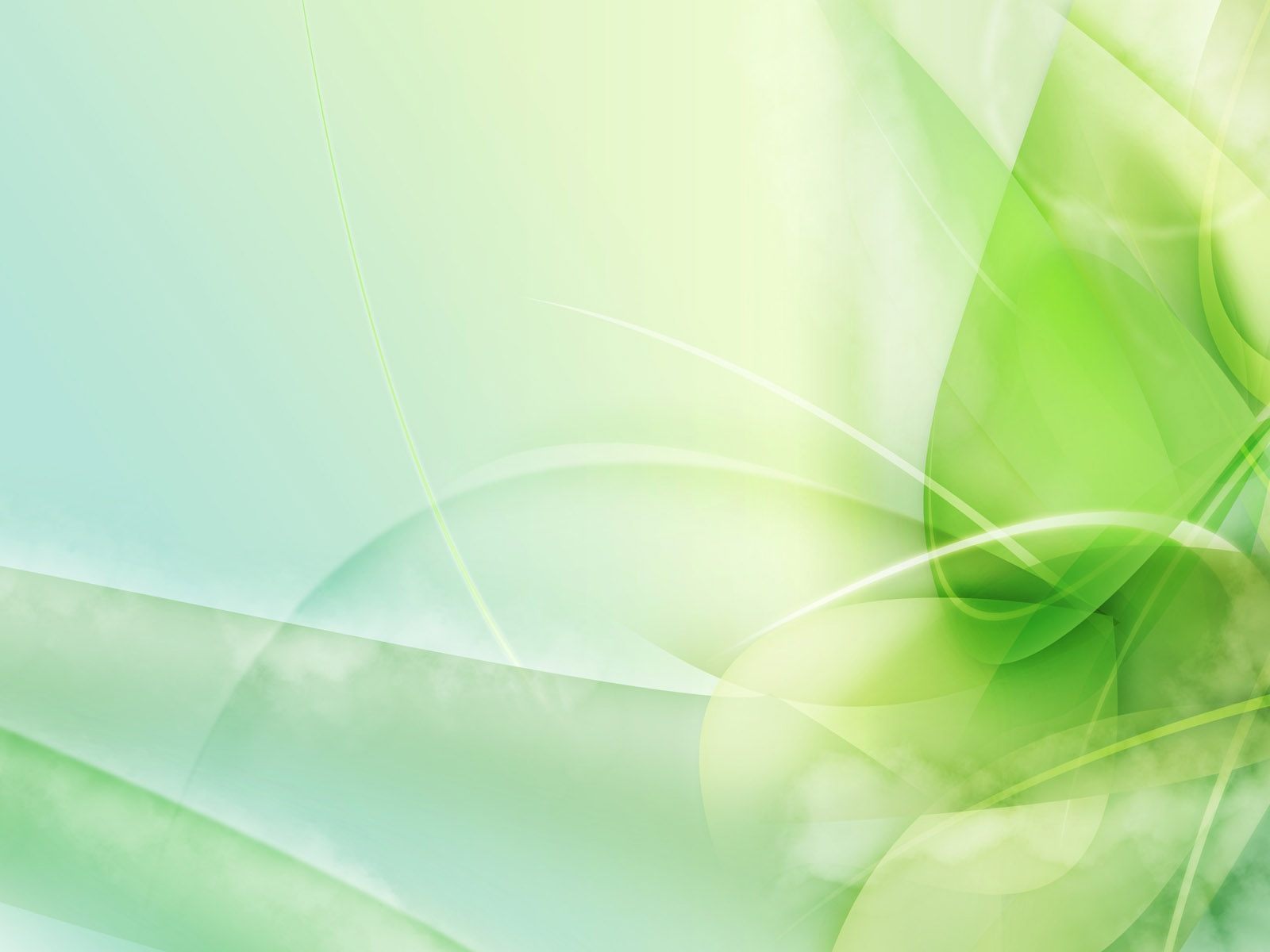 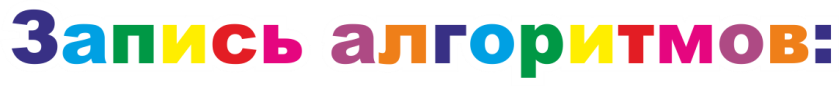 Для записи алгоритмов используются специальные языки:
1
Естественный язык (словесная запись)
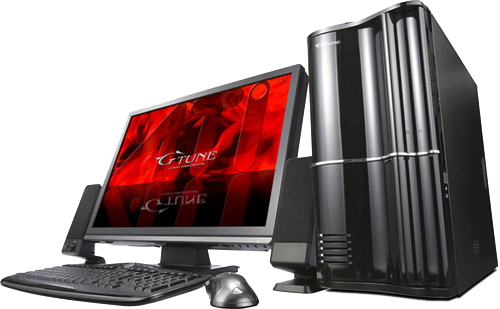 2
Формулы
3
Псевдокод
4
Структурограммы
5
Синтаксические диаграммы
6
Графический (язык блок-схем)
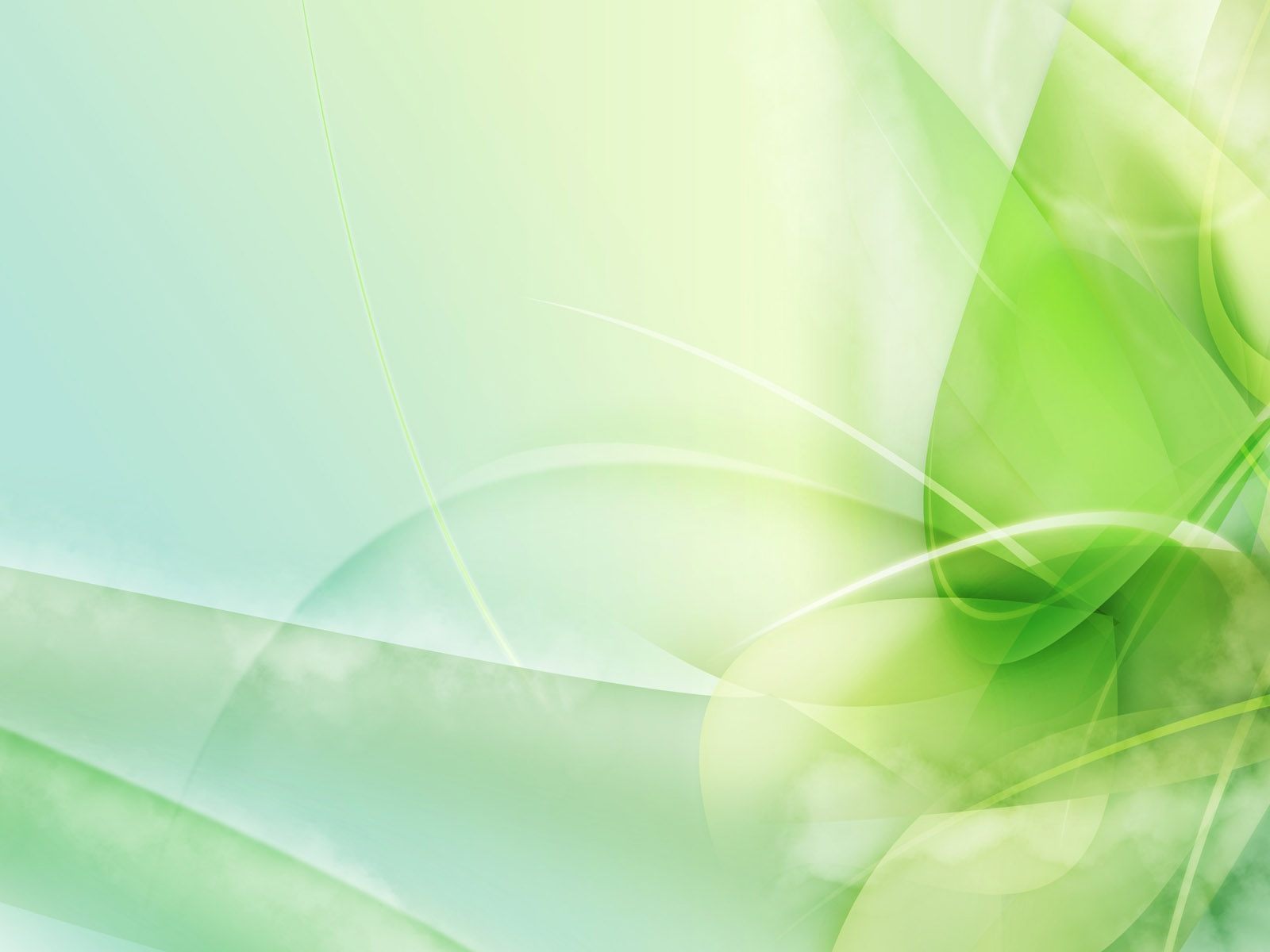 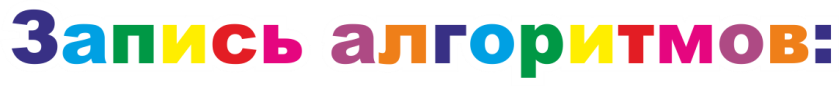 Пример записи алгоритмов:
Пример:  Составить алгоритм  вычисления площади круга
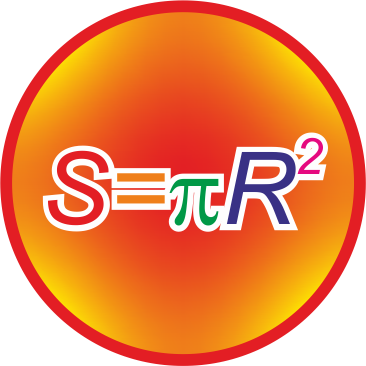 Словесно-пошаговый:
1. Ввести радиус круга R
2. Вычислить площадь круга по формуле S=PI*R*R
3. Вывести результат S
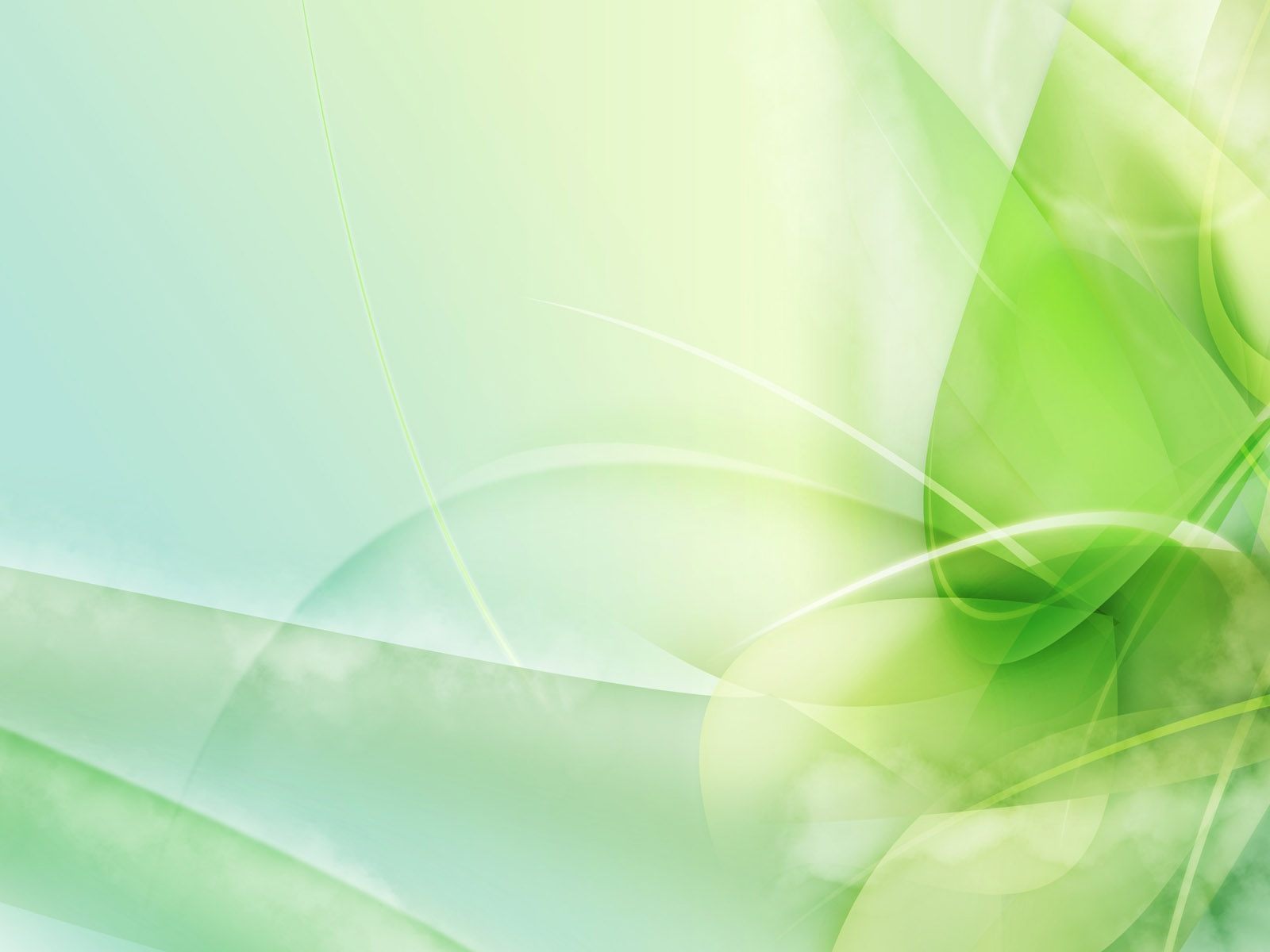 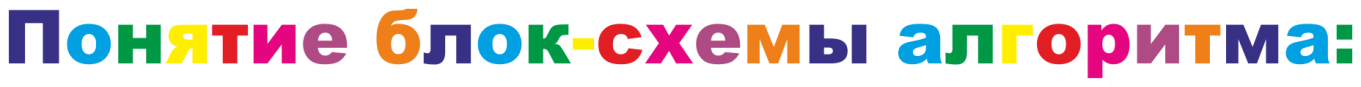 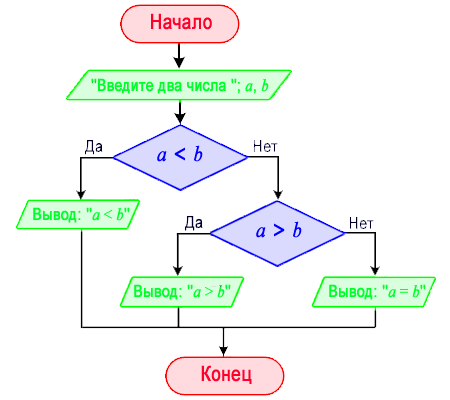 Блок-схема позволяет сделать алгоритм более наглядным и выделяет в алгоритме основные алгоритмические структуры (линейная, ветвление, выбор и цикл).
Блок-схема – это графическое изображение алгоритма 
в виде плоских геометрических фигур (блоков), соединённых линиями.
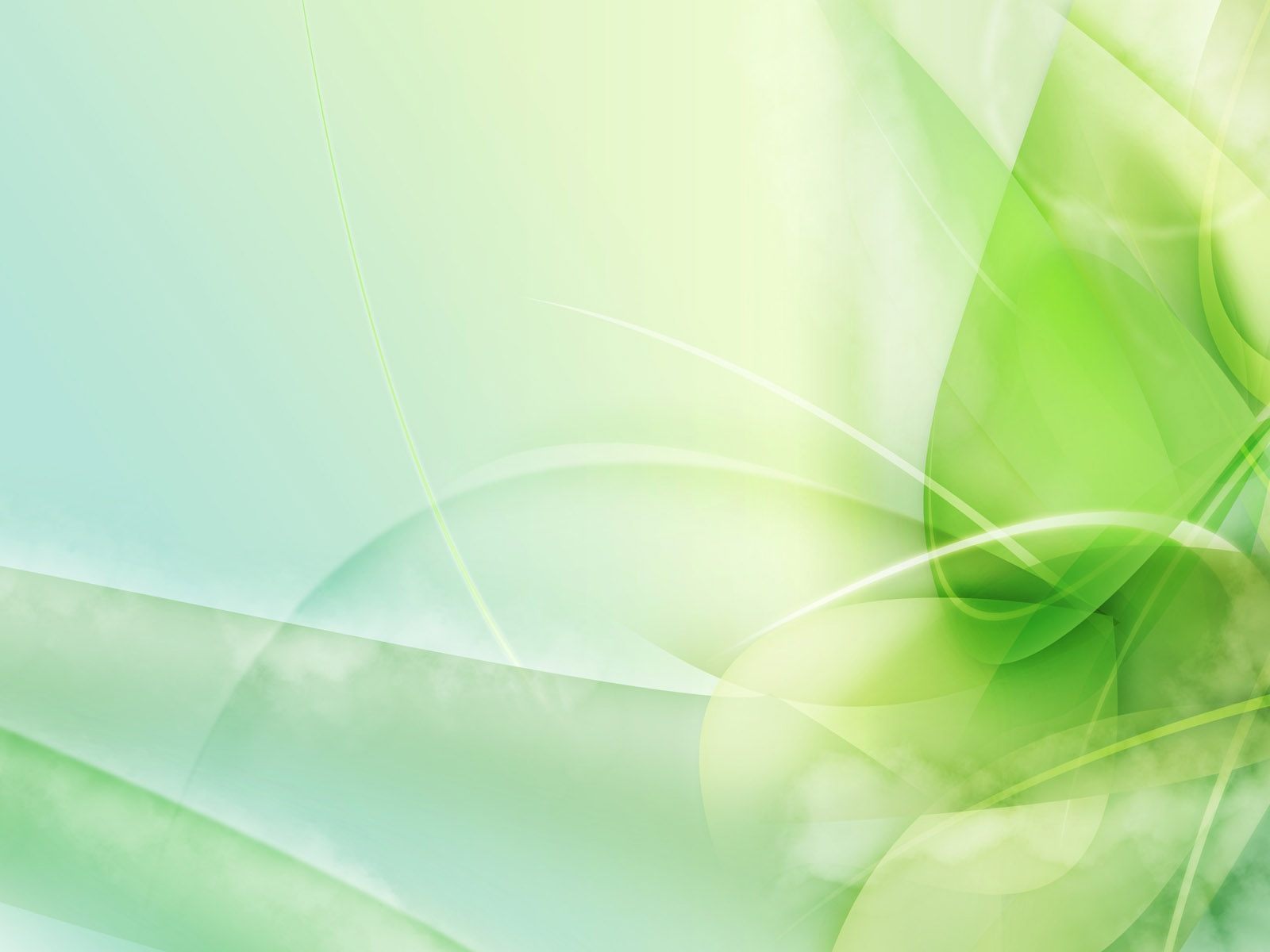 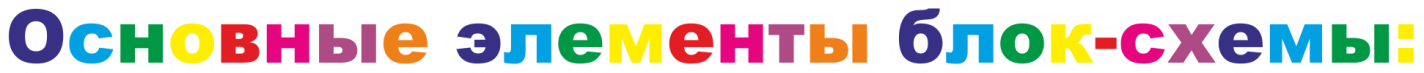 Прямоугольник с закруглёнными углами, применяется для обозначения начала или конца алгоритма.
Начало
Параллелограмм, предназначен для описания ввода или вывода данных, имеет один вход вверх и один выход внизу.
Данные
Прямоугольник, применяется
для описания линейной последовательности команд, имеет один вход вверх и один выход внизу.
Последовательность
команд
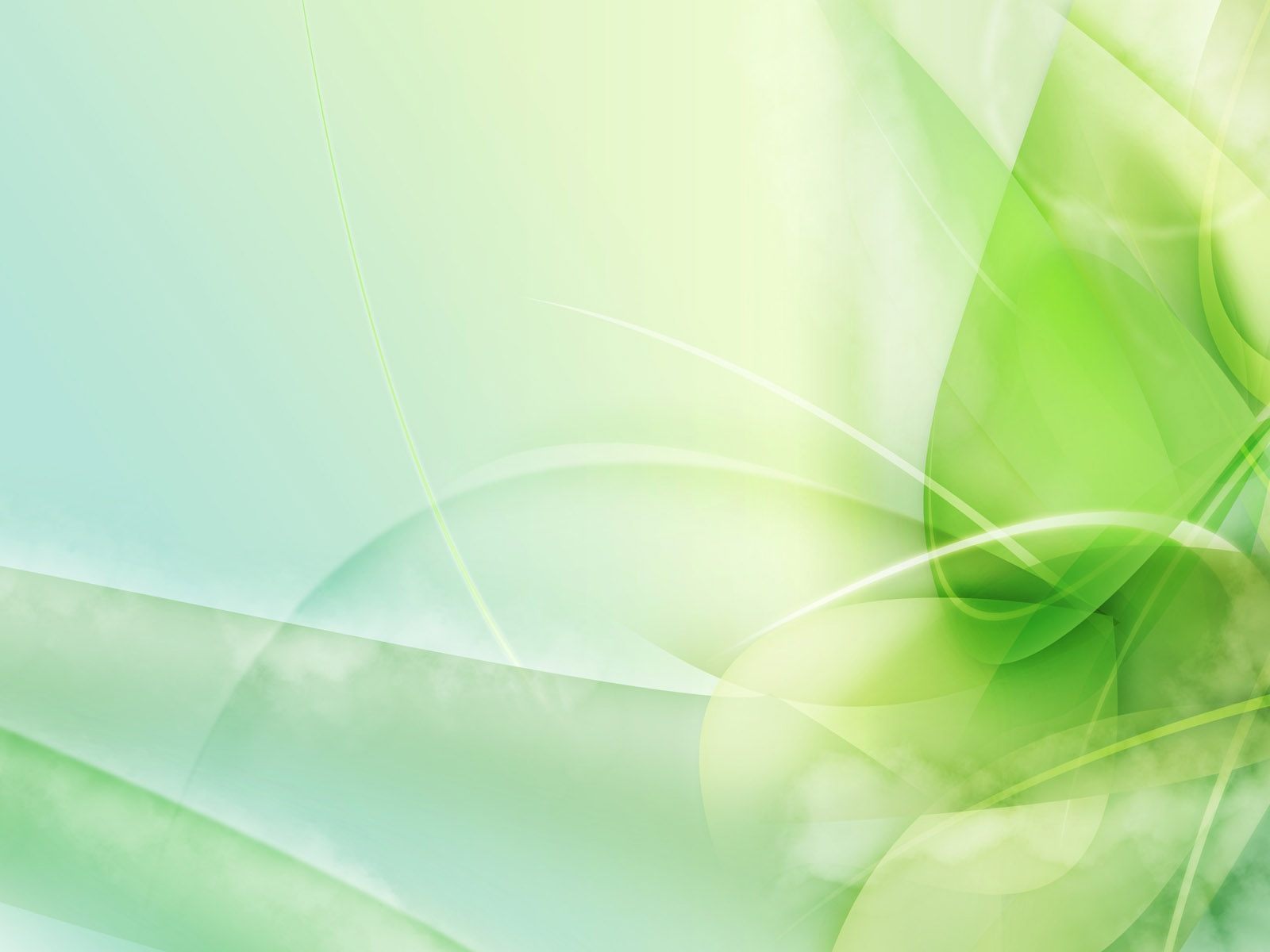 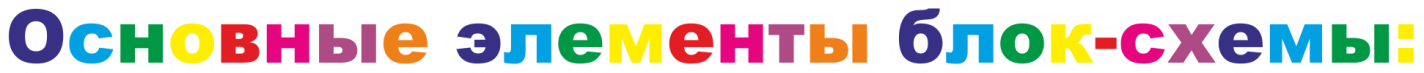 Да
Нет
Ромб, служит для обозначения условий в алгоритмических структурах «ветвление» и «выбор»
Условие
Прямоугольник в прямоугольнике, применяется для вызова отдельно описанного алгоритма (подпрограммы).
Подпрограмма
Прямоугольник со срезанным углом, применяется для объявления переменных или ввода комментариев.
Объявление переменных
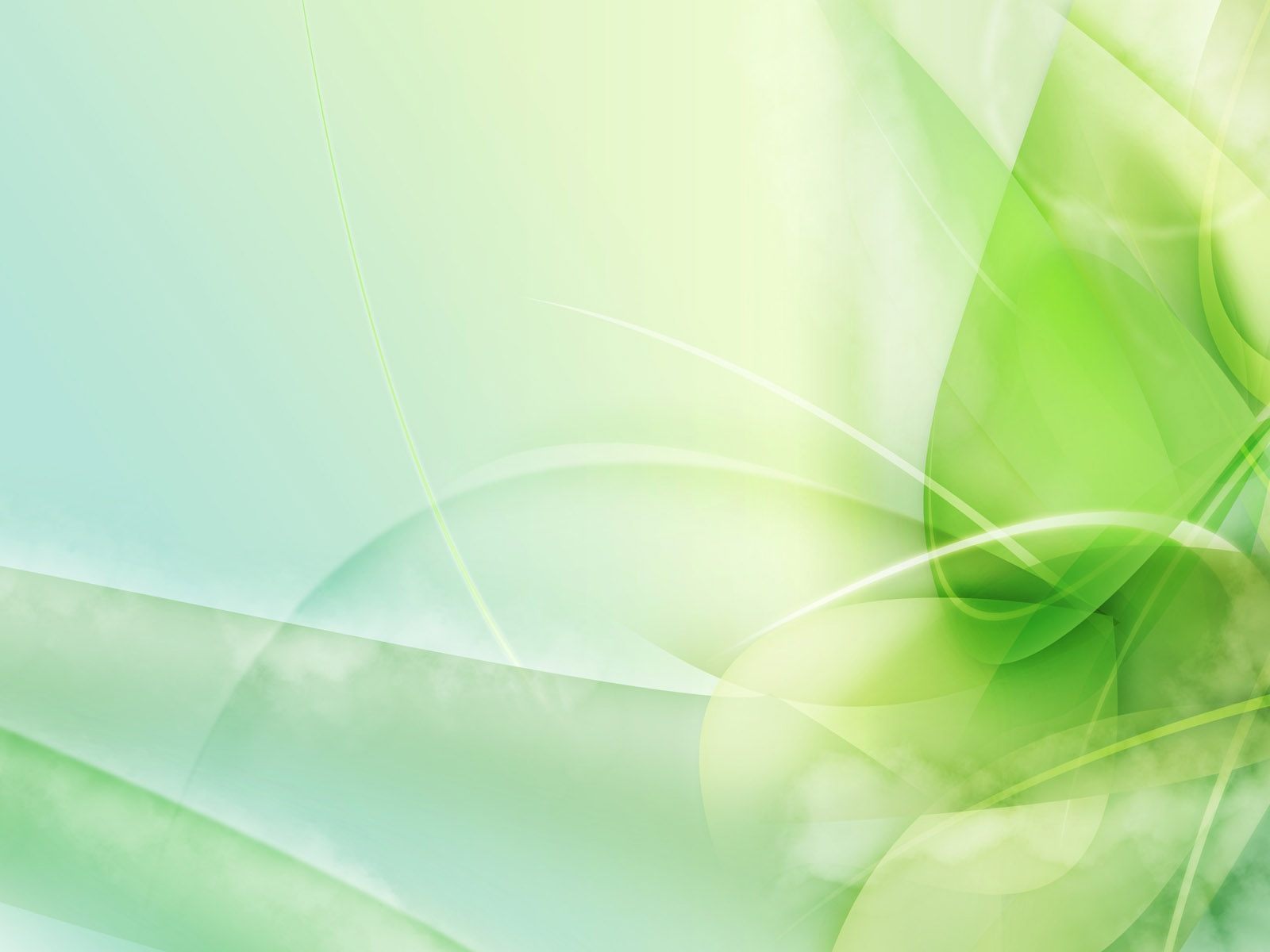 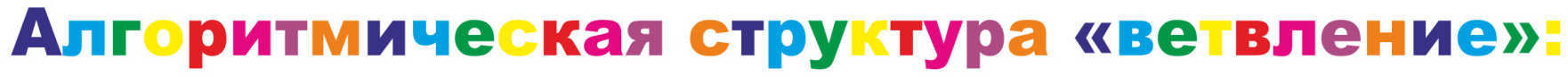 В алгоритмической структуре «ветвление» 
команды выполняются последовательно одна за другой.
В алгоритмическую структуру «ветвление» входит условие, 
в случае истинности условия реализуется
последовательность команд Серия 1;
в случае ложности – последовательность команд Серия 2.
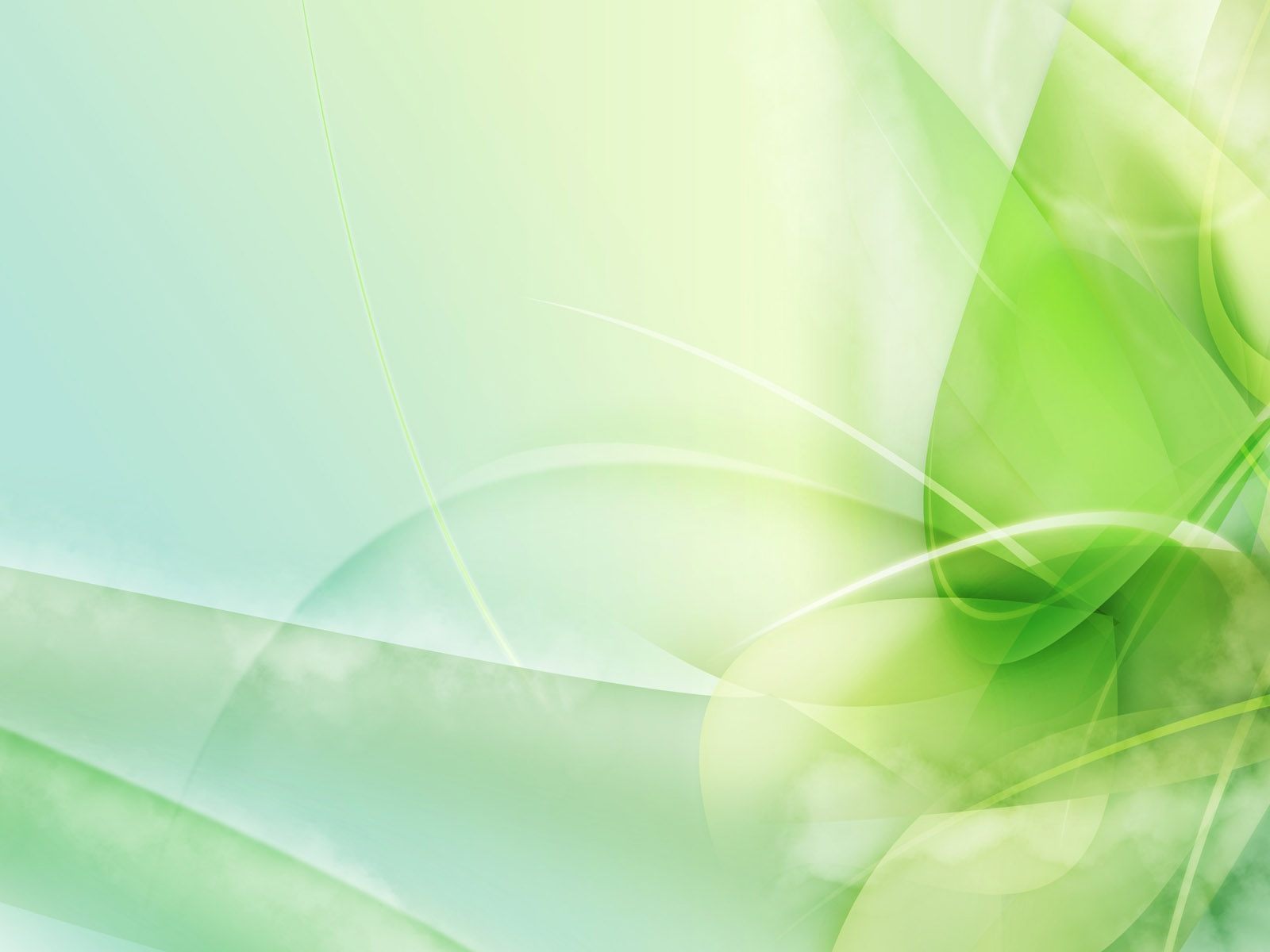 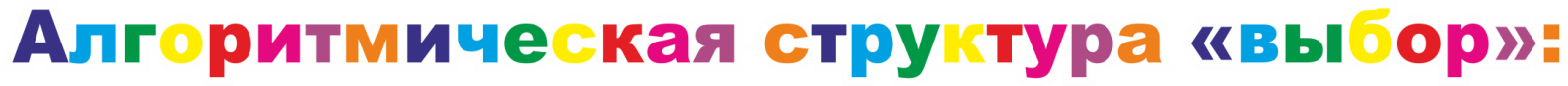 Алгоритмическая структура «выбор» применяется для реализации ветвления со многими вариантами серий команд.
В структуру выбора входят несколько «условий», проверка которых осуществляется
 в последовательности их записи 
в структуре выбора. 
При истинности одного из условий (Условие 1 или Условие 2 и т.д.) выполняется соответствующая последовательность команд (Серия 1 или Серия 2 и т.д.). 
Если ни одно из условий не будет истинно, то будет выполнена последовательность команд Серия.
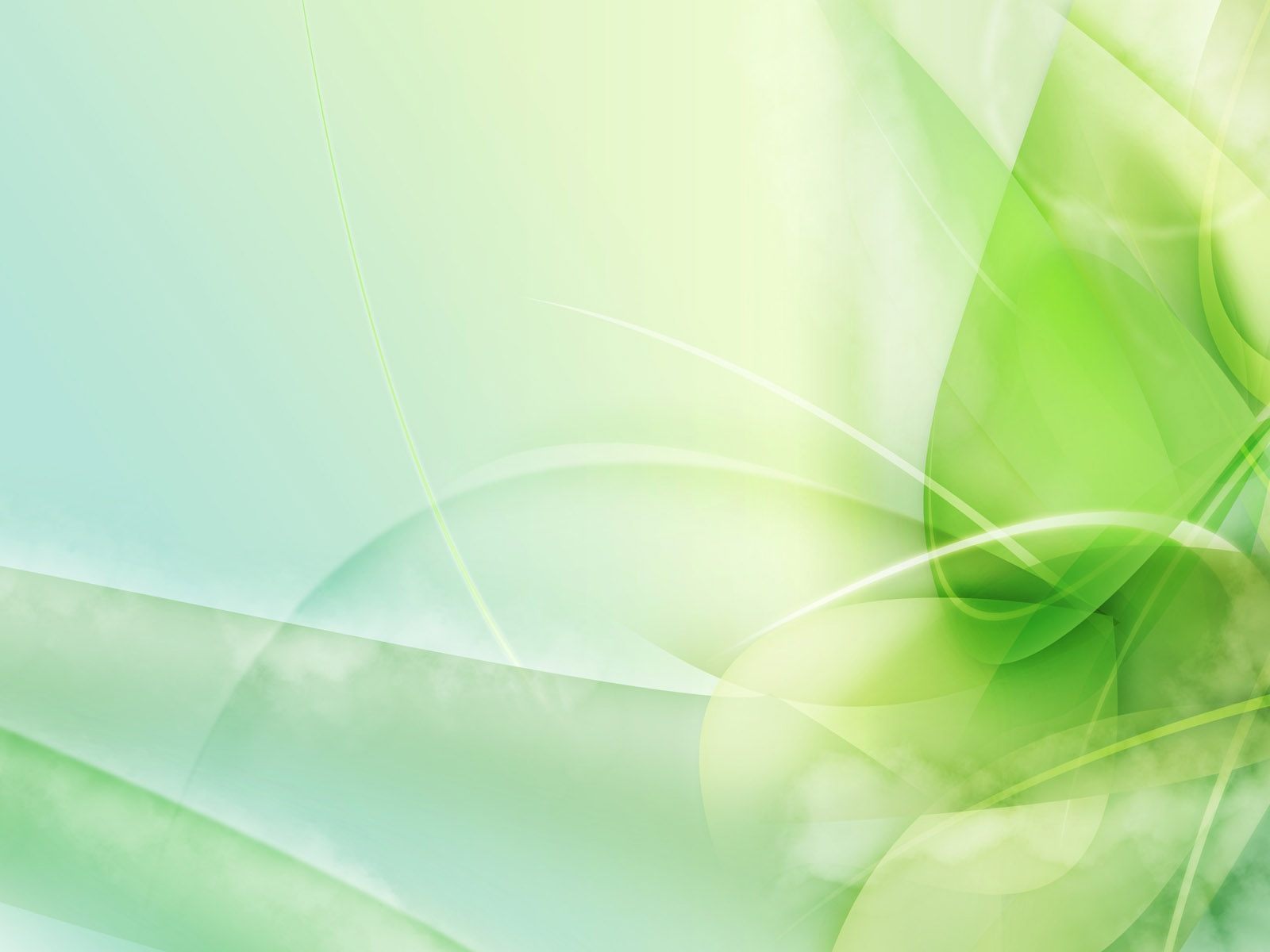 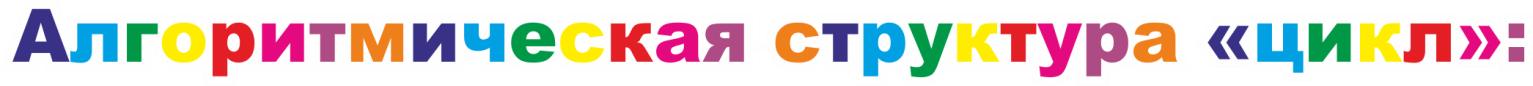 В алгоритмическую структуру «цикл» входит серия команд, выполняемая  многократно.
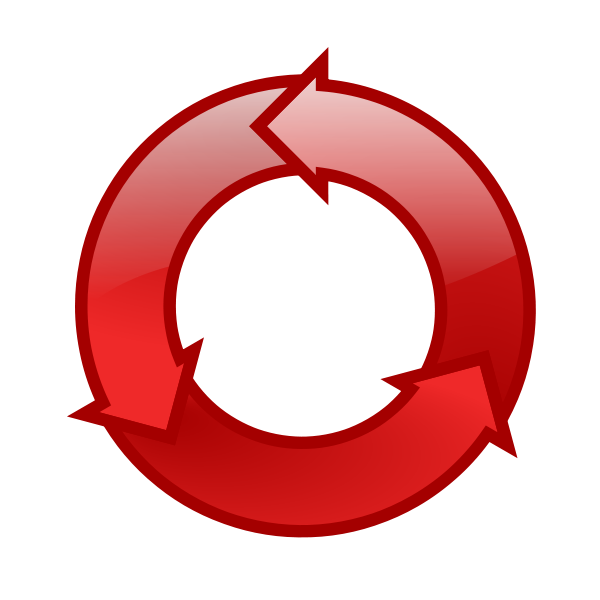 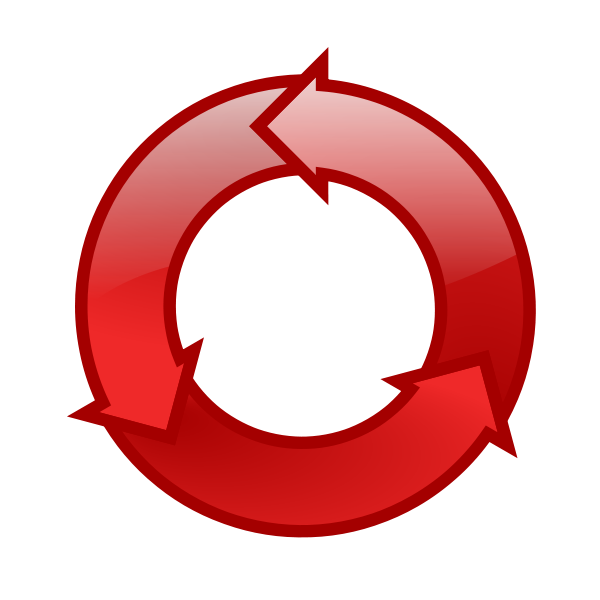 Тело цикла – это серия команд, которая выполняется многократно.
Циклические алгоритмические структуры бывают двух видов:
циклы со счётчиком, 
в которых тело цикла выполняется определённое количество раз
циклы по условию, 
в которых тело цикла выполняется пока истинно условие
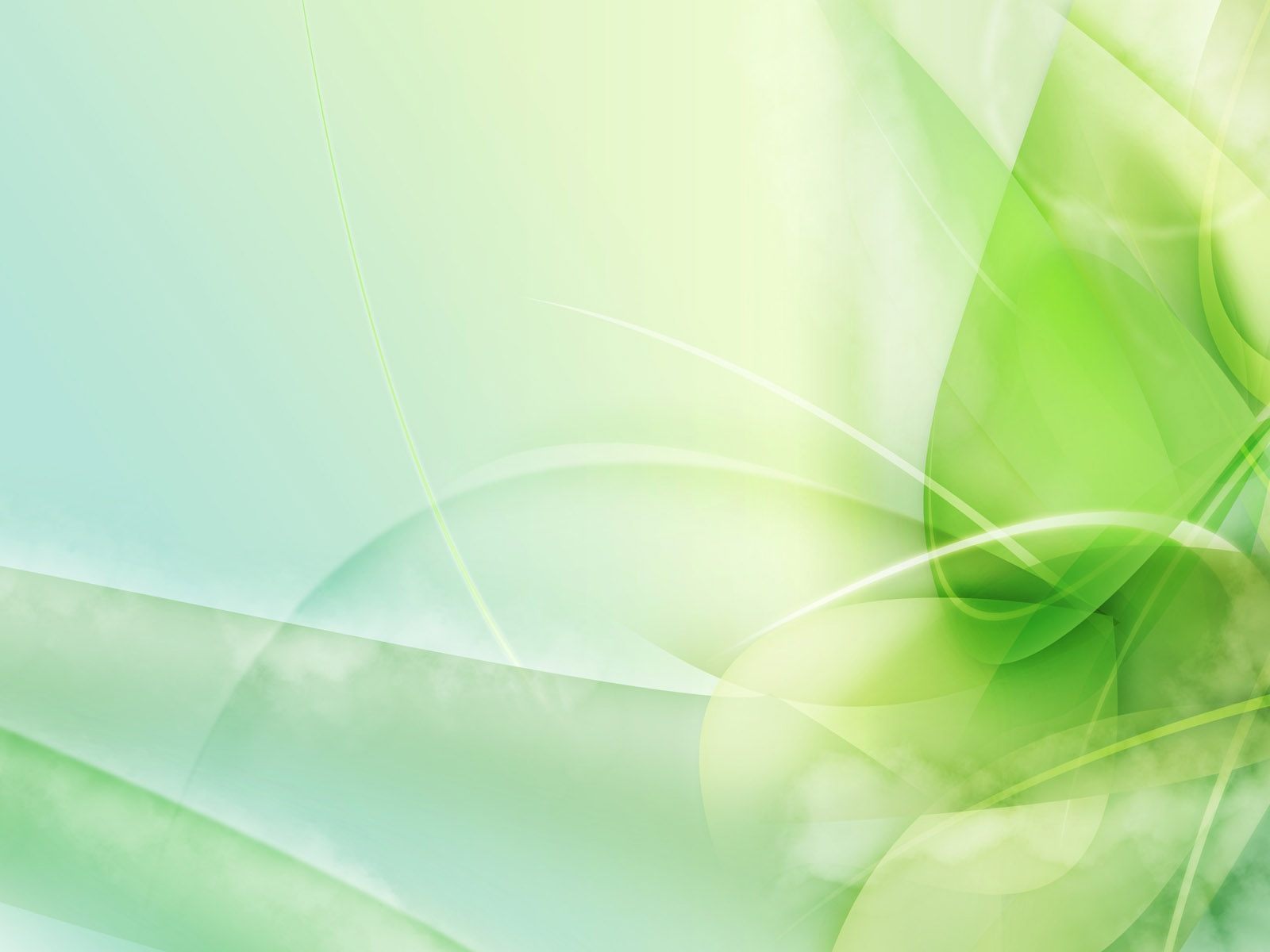 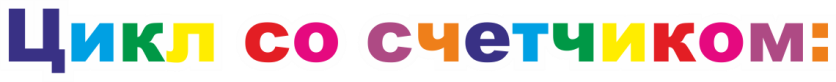 Цикл со счётчиком используется, когда заранее известно, какое число повторений тела цикла необходимо выполнить. 
Количество повторений задаётся с использованием счётчика
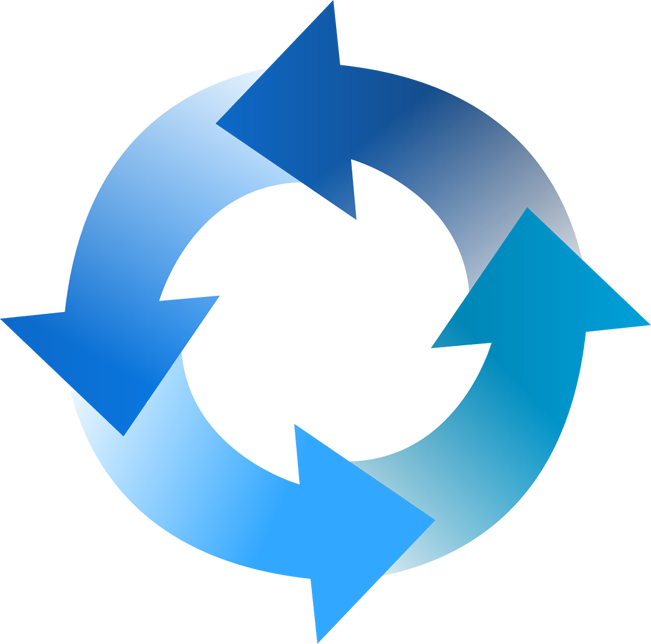 повторить i раз
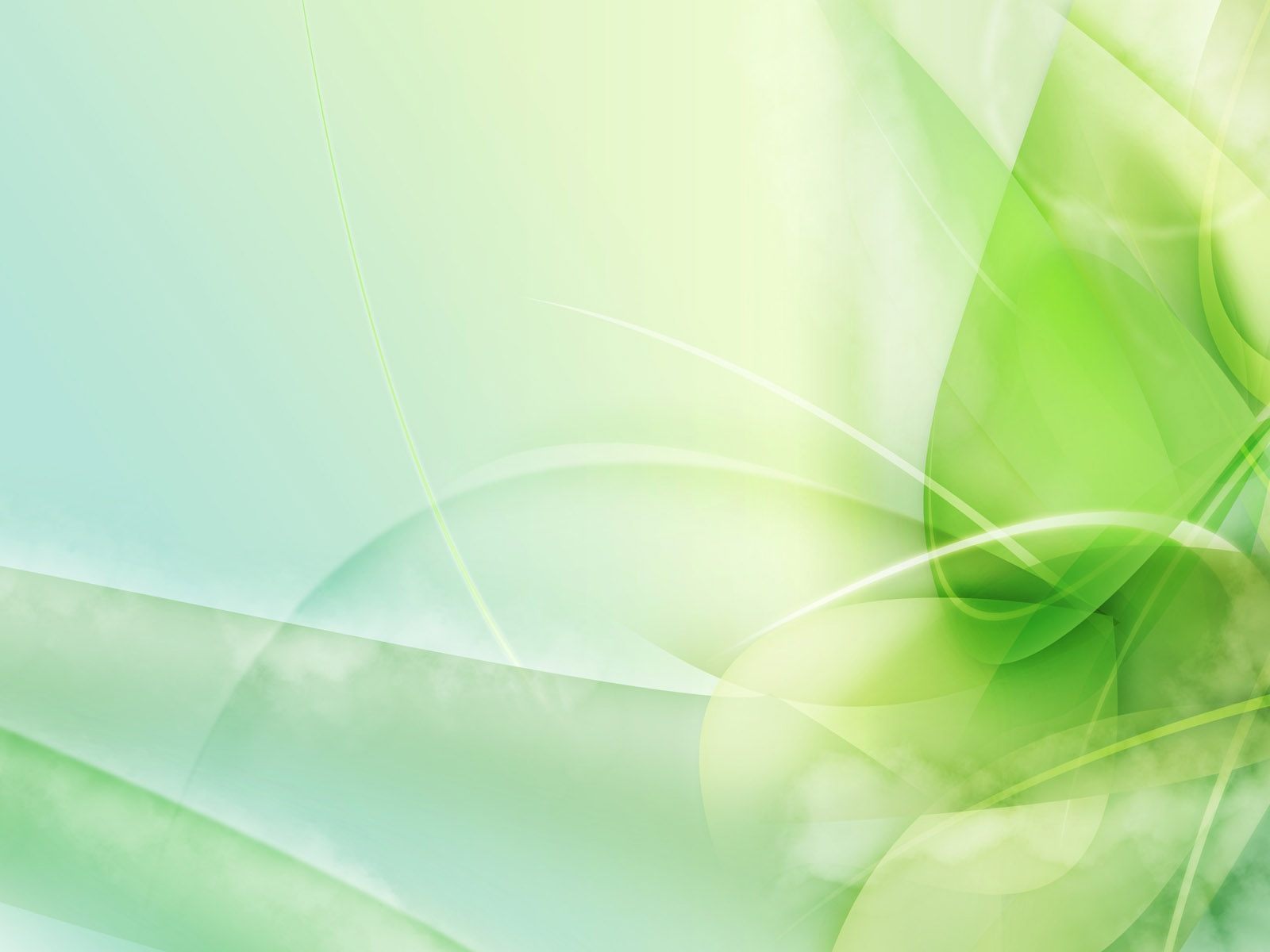 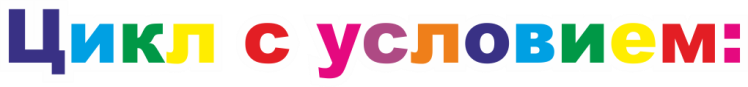 Цикл с условием используется, когда заранее неизвестно, какое количество раз должно повториться тело цикла. 
В таких случаях количество повторений зависит от некоторого условия.
Цикл с предусловием
Цикл с постусловием
Цикл с предусловием – если условие выходит из цикла стоит  в начале, перед телом цикла.  Цикл с предусловием не выполняется даже один раз в случае ложности условия.
Цикл с постусловием – если условие выходит из цикла стоит в конце, после тела цикла.  Цикл с постусловием выполняется обязательно, как минимум, один раз, независимо от того, истинно условие или нет.
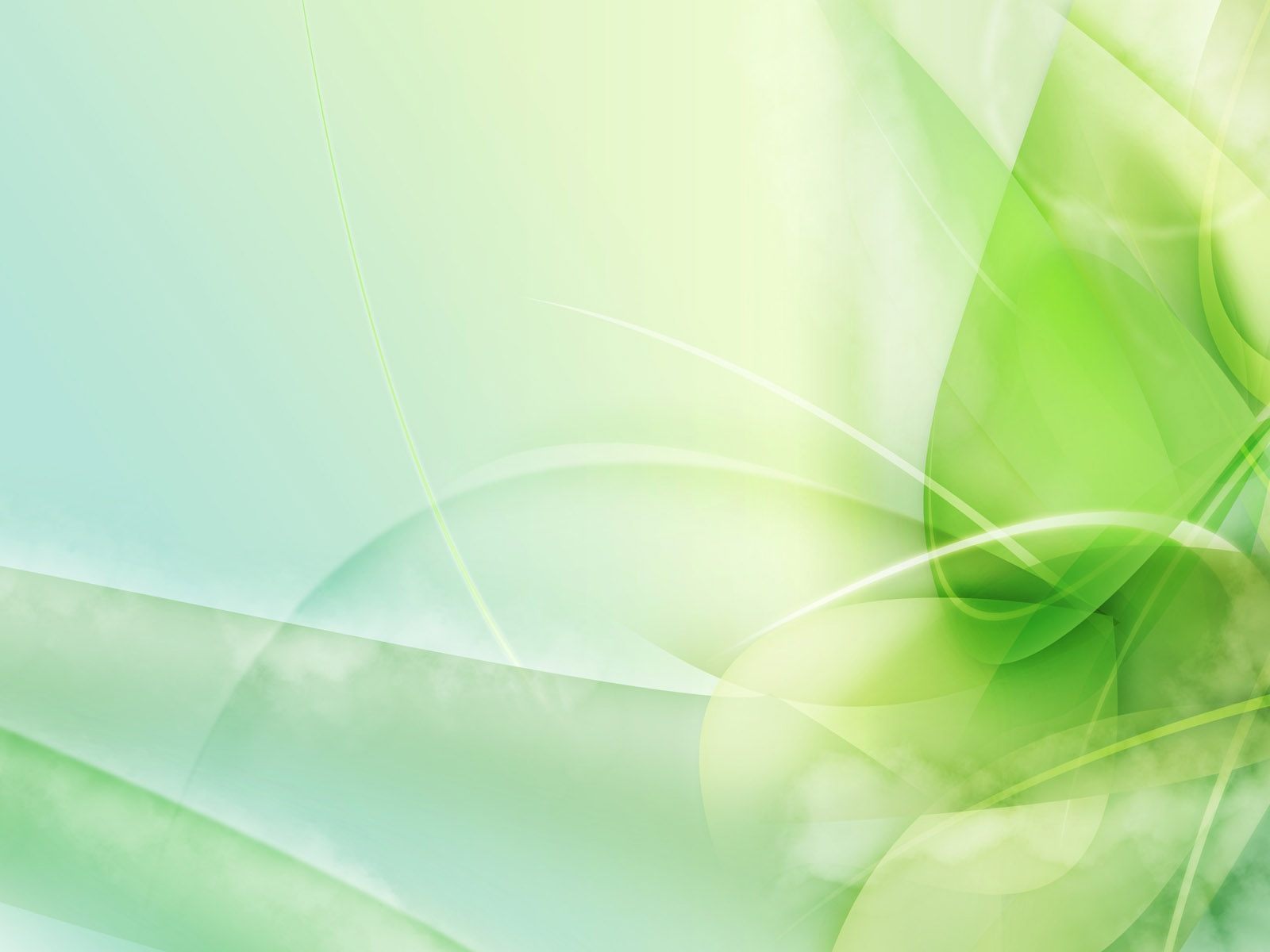 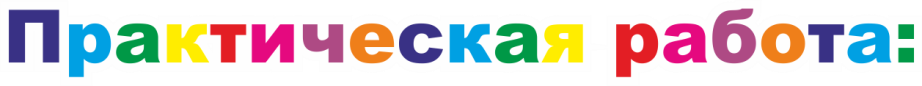 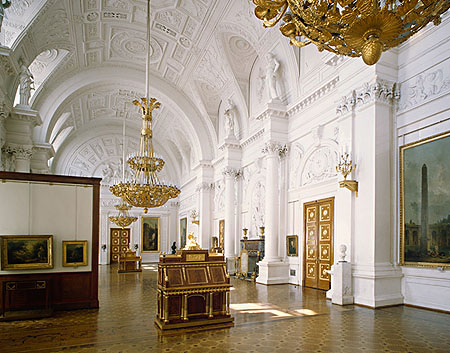 Задание 1:  Коллекция Эрмитажа содержит более 2 800 000 единиц хранения.
Если у каждого музейного экспоната задержаться всего на 5 минут и проводить в эрмитаже по 8 часов каждый день, то может не хватить жизни, чтобы ознакомиться со всей коллекцией.
Требуется вычислить суммарное время просмотра всей коллекции в минутах, часах, днях, годах, «жизнях», считая, что средняя продолжительность жизни в России составляет  70 лет. Написать словесный алгоритм задачи и алгоритм в виде блок-схемы?
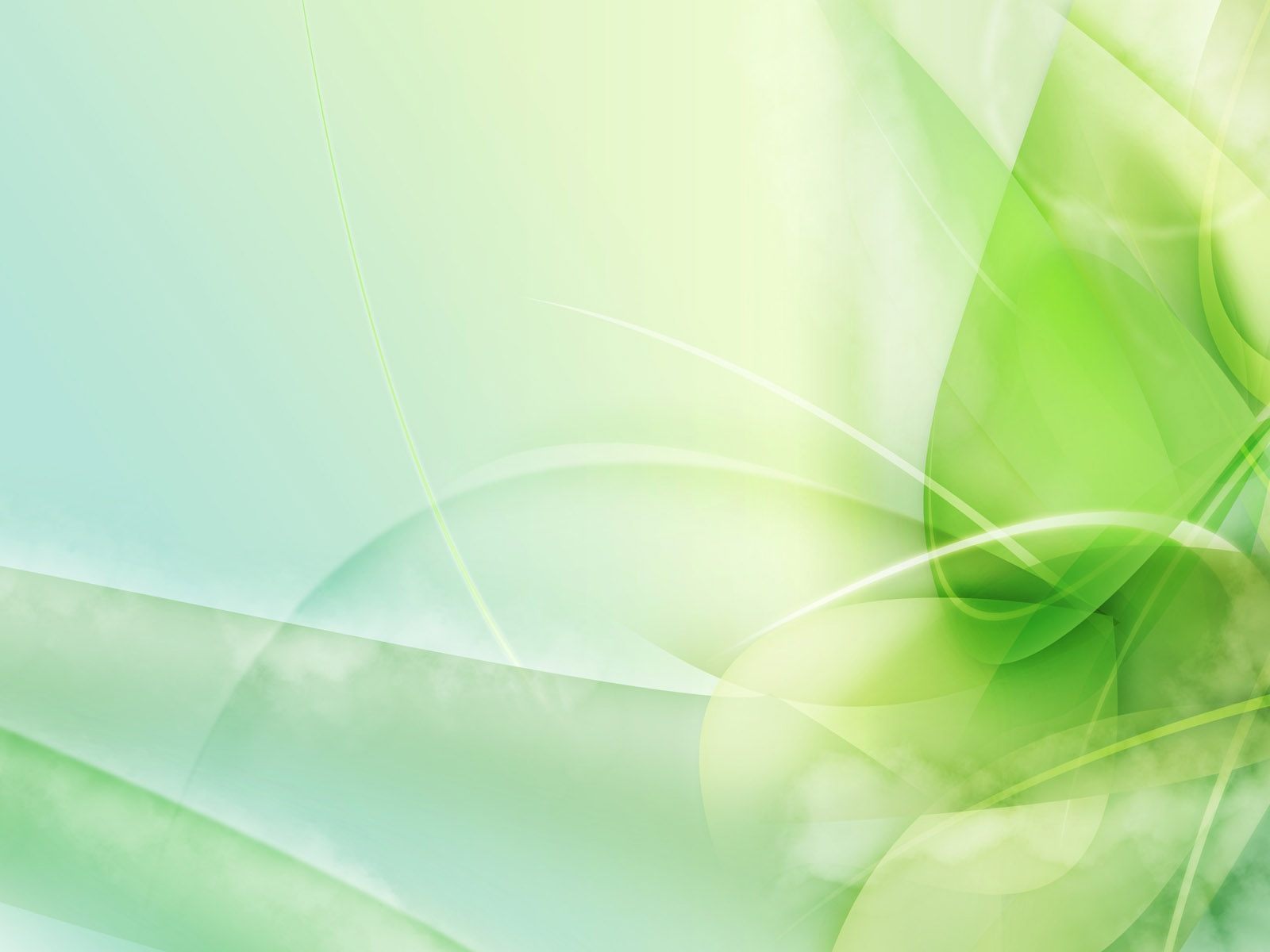 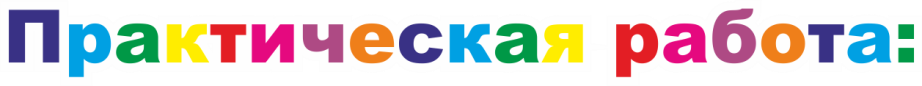 Словесный алгоритм к практической работе
Начало алгоритма:
1. Введите количество экземпляров коллекции.
2. Рассчитайте время просмотра всех экземпляров:
 в минутах;
 в часах;
 в днях;
 в годах;
 в «жизнях».
3. Выведите результаты расчётов.
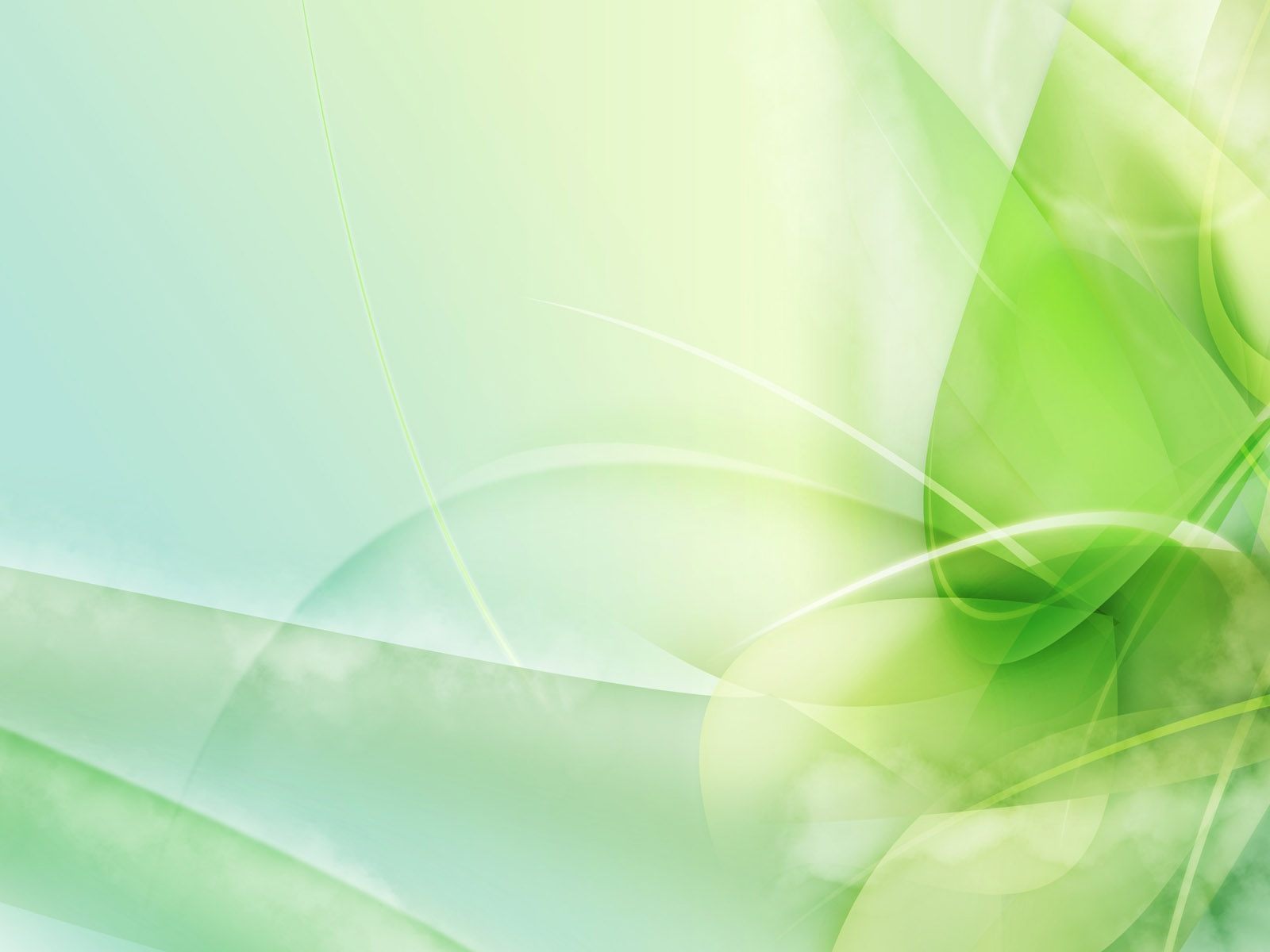 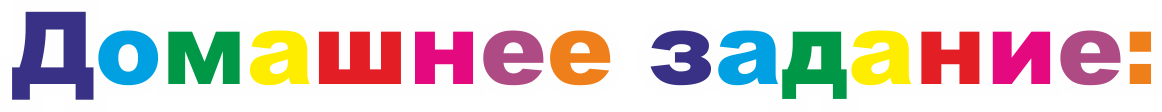 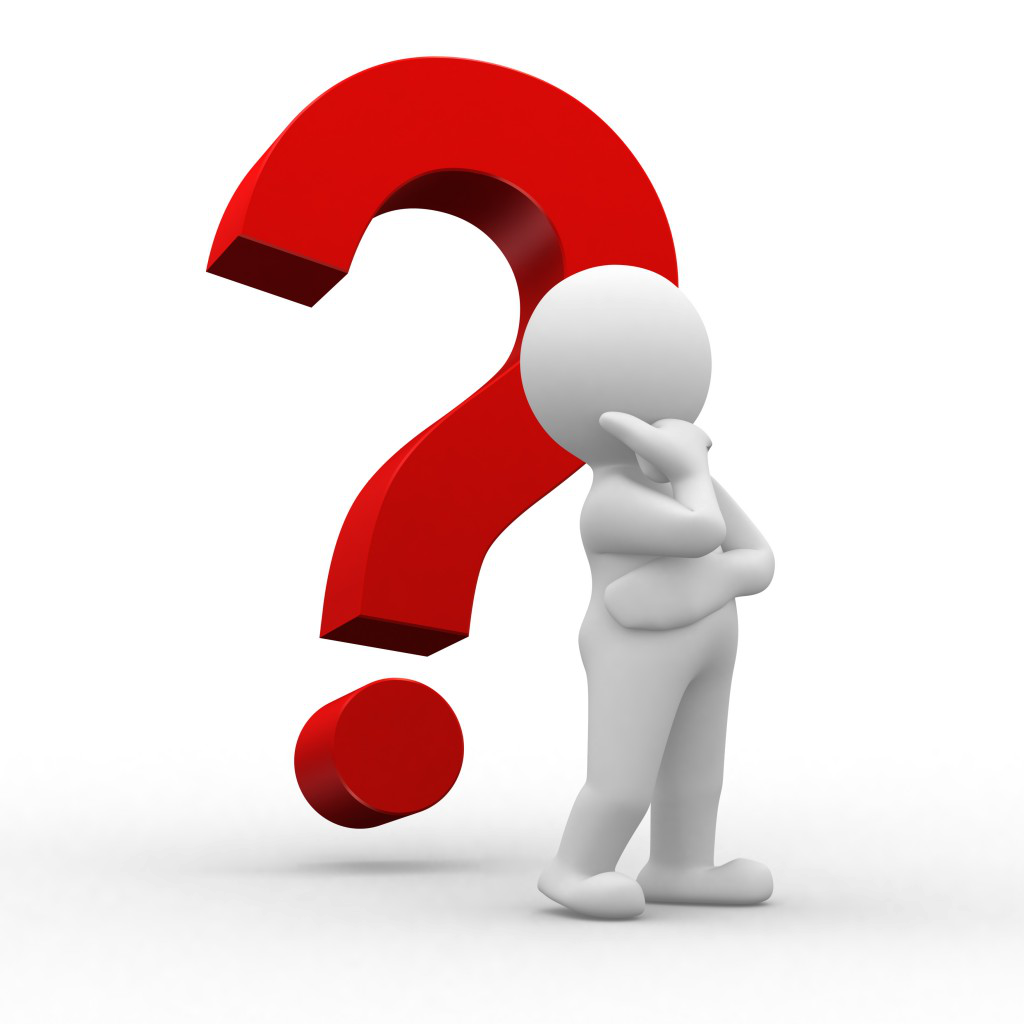 Вопросы:
1в. Какие из нижеперечисленных правил
являются алгоритмами? Ответ обоснуйте:
орфографические правила;
правила выполнения арифметических операций;
правила техники безопасности;
правила перевода чисел из одной системы
счисления в другую.
2в. Происхождение слова «Алгоритм»?
3в. Алгоритм называется линейным, если:
он представим в табличной форме;
его команды выполняются в порядке их естественного следования друг за другом независимо от каких-либо условий;
он составлен так, что его выполнение предполагает многократное повторение одних и тех же действий;
ход его выполнения зависит от истинности тех или иных условий.
§4.1.2; §4.1.3; §4.1.1
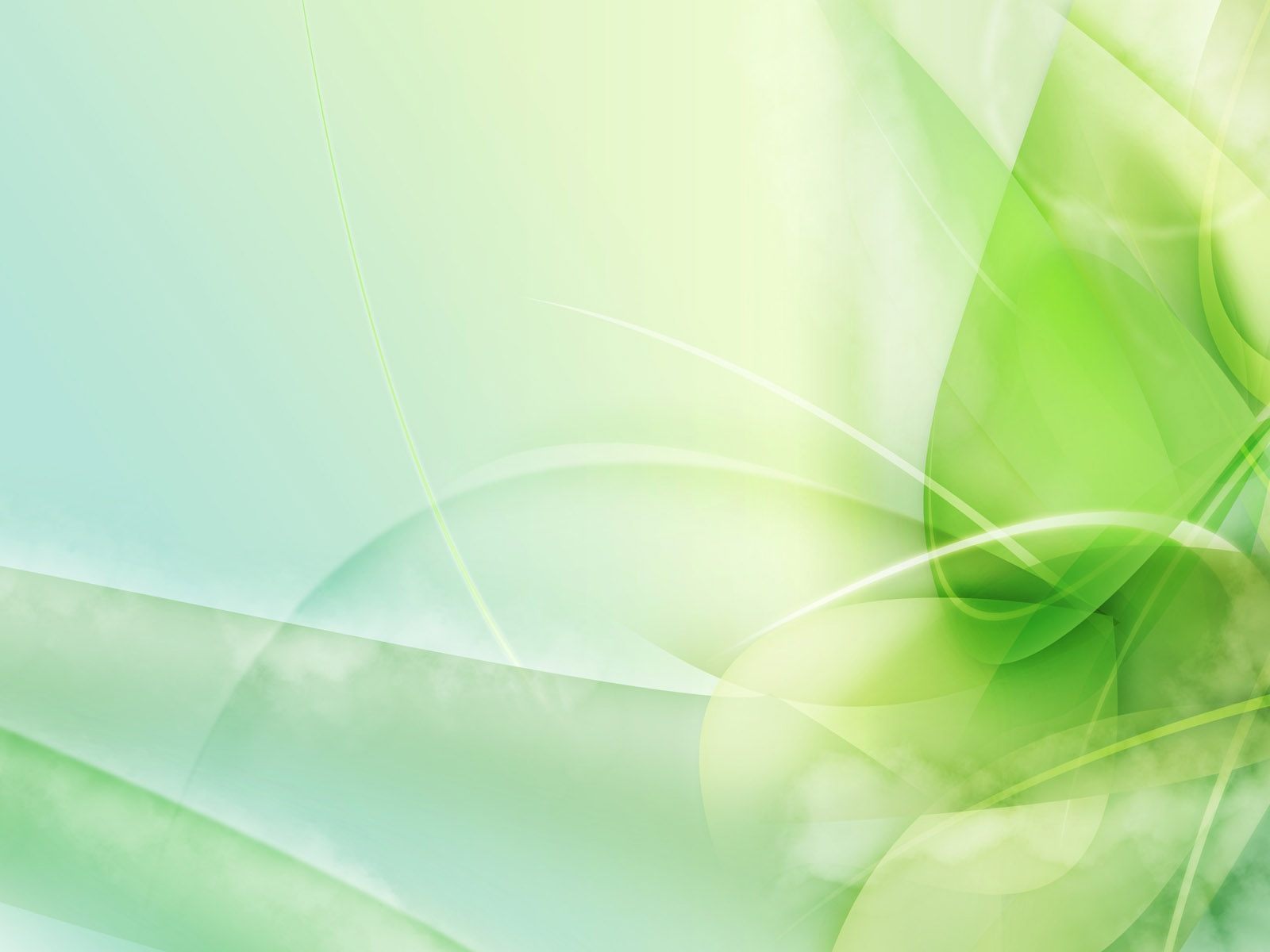 Спасибо
за внимание!